C			   Am
When the night has come, and the land is dark
              F		  G7	              C
And the moon is the only light we'll see
		                   Am
No I won't be afraid, no I won't be afraid
              F		G7	                C
Just as long as you stand, stand by me
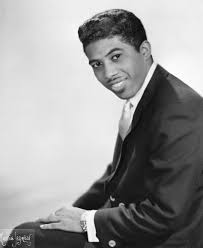 [Speaker Notes: Ben E. King, R&B legend 1938-2015, Active singer from 1958-2015.]
C	                     Am
So darlin', darlin', stand by me, oh stand by me
      F	    G7	       C
Oh stand, stand by me
C			                Am
If the sky that we look upon, should tumble and fall

	      F              G7                              C
And the mountain, should crumble to the sea

			               Am
I won’t cry, I won’t cry, No I won’t shed a tear

              F                  G7                   C
Just as long as you stand, stand by me
[Speaker Notes: Ben E. King, R&B legend 1938-2015, Active singer from 1958-2015.]